TIẾNG VIỆT
BÀI: LỜI CHÀO (Tiết 1,2)
Giáo viên: Phạm Thị Hiền
Trường TH Đại Đồng
Khởi động
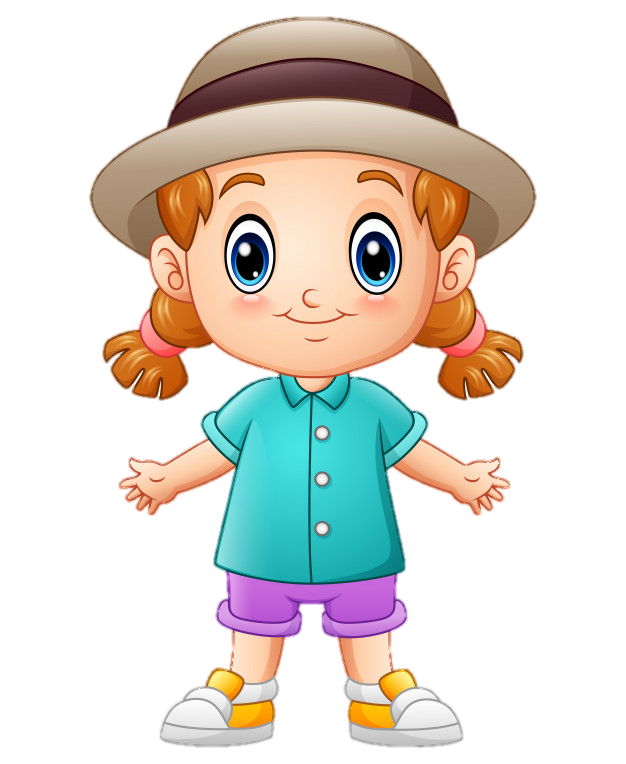 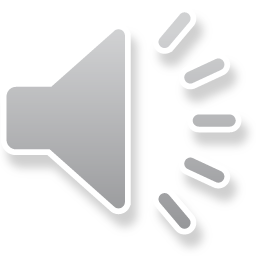 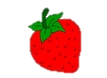 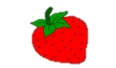 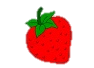 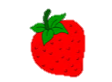 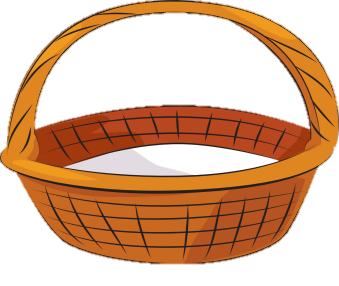 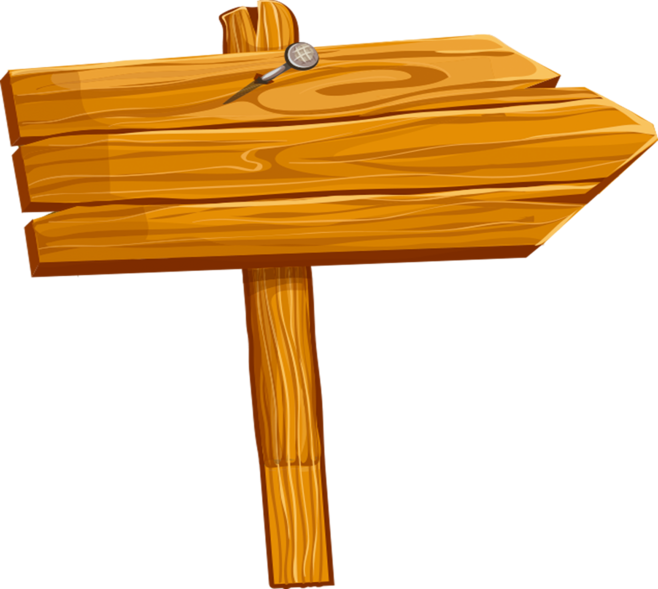 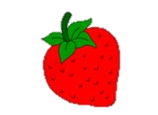 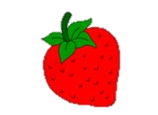 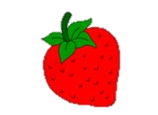 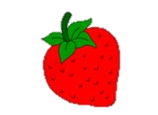 PLAY
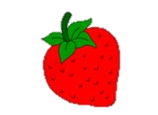 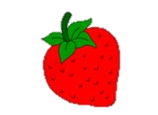 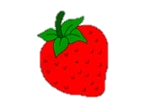 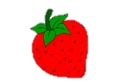 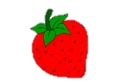 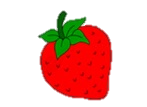 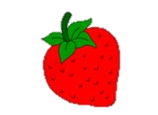 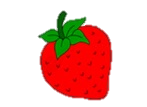 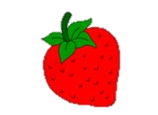 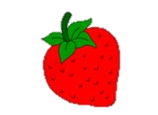 Dâu ngoài vườn đã chín hết rồi, ông định đi thu hoạch dâu. Nhưng chân của ông đau quá, ông không thể đi được. Cháu có thể giúp ông ra vườn hái dâu được không?
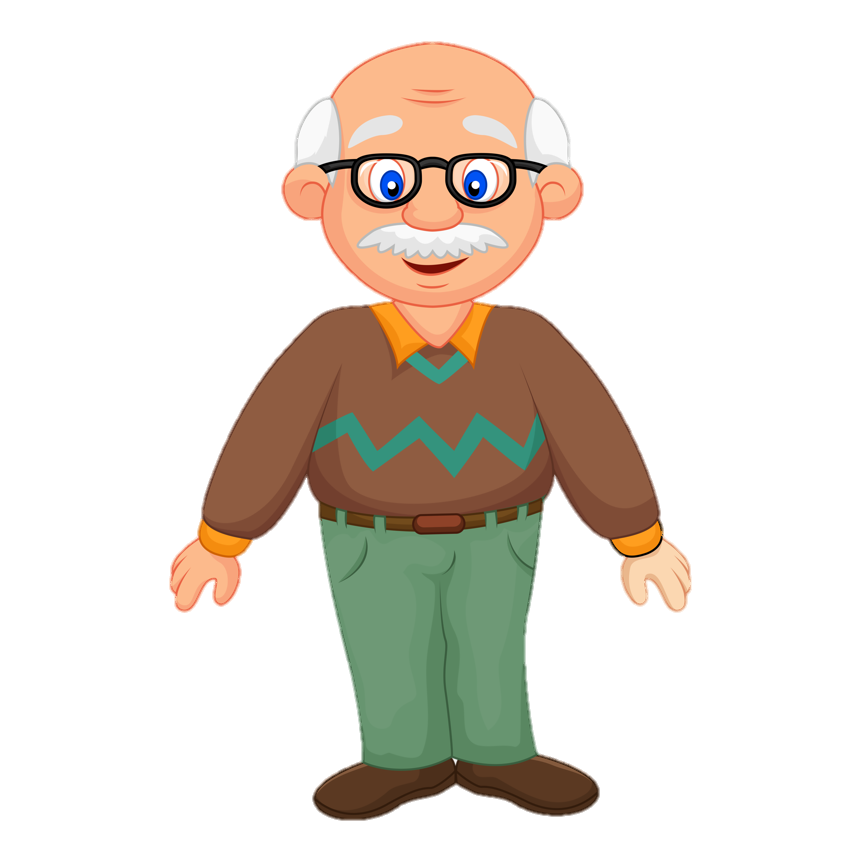 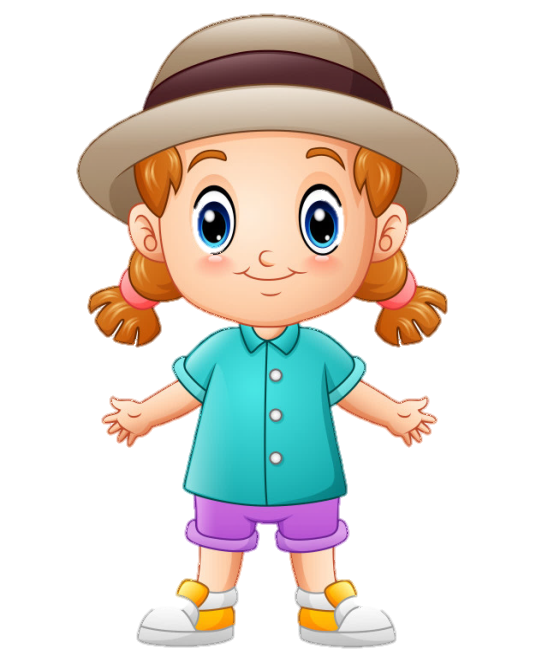 Dạ được ông ạ, cháu sẽ đi ngay!
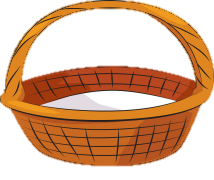 Mỗi quả dâu chứa một câu hỏi, muốn hái được dâu, mình phải  trả lời câu hỏi . Các bạn giúp mình nhé!
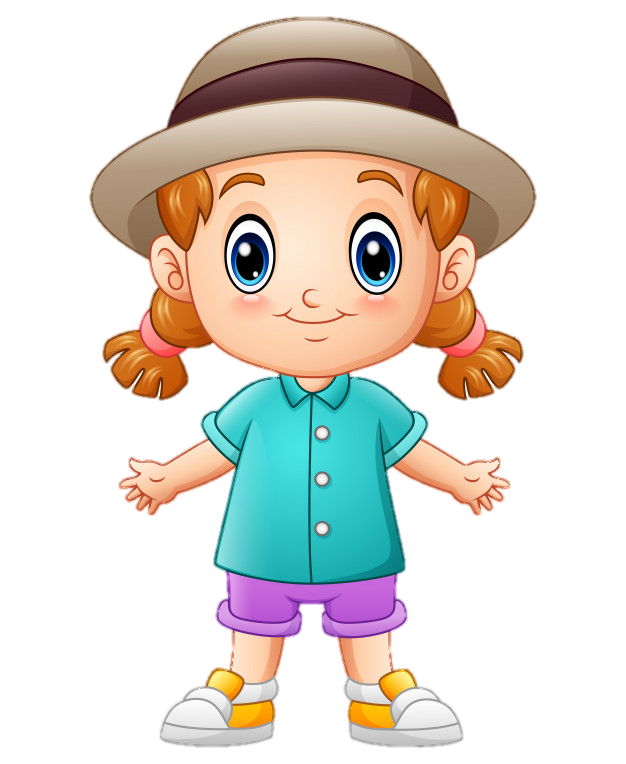 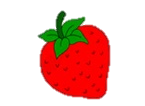 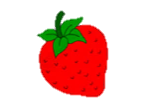 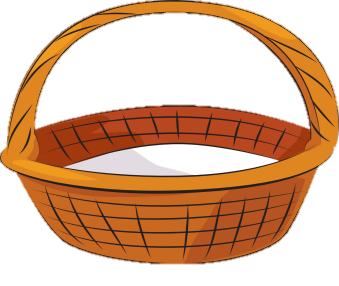 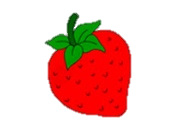 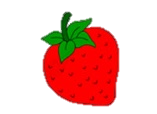 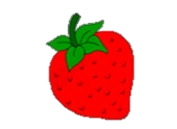 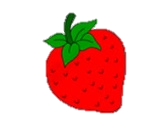 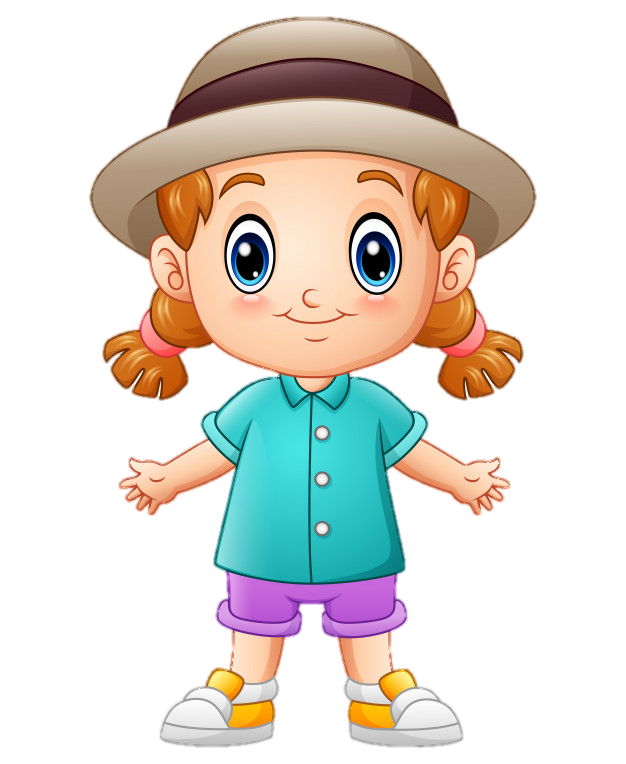 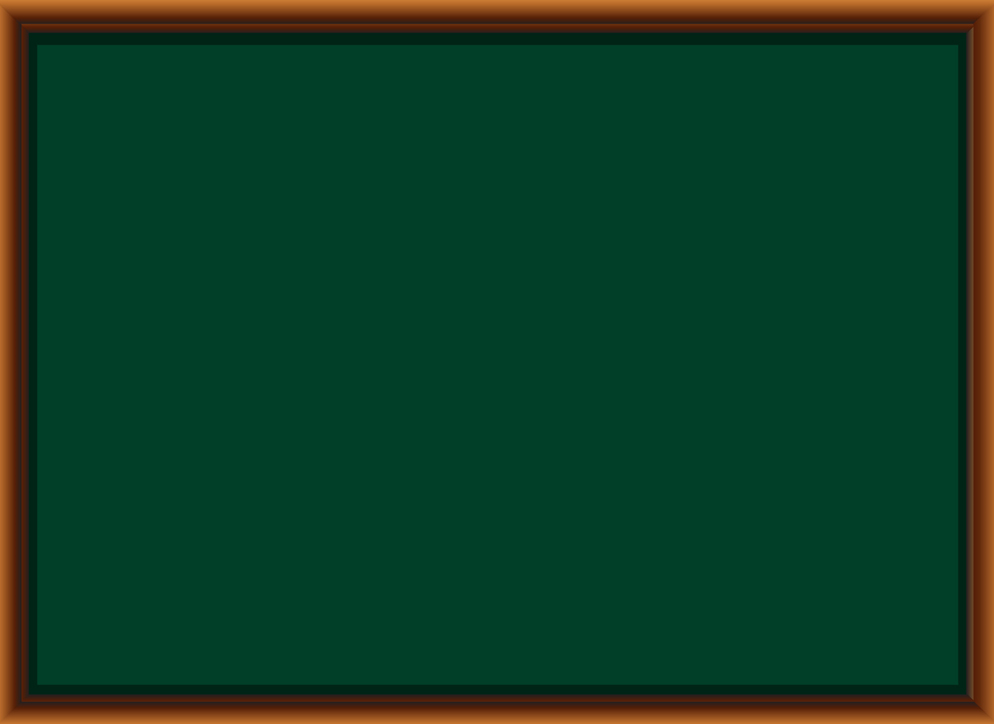 Chọn từ điền vào câu sau: Ăn chín uống sôi để(……………..)
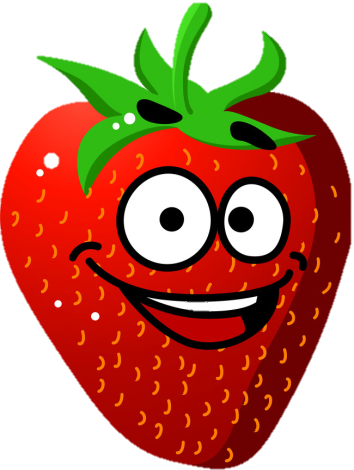 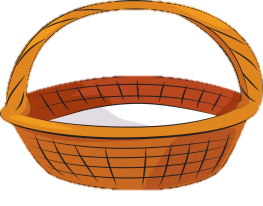 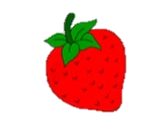 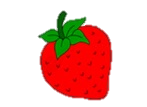 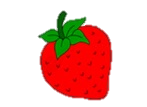 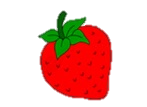 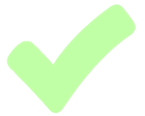 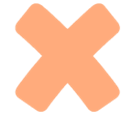 A. Vi trùng
B. Phòng bệnh
C. Rửa tay
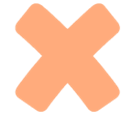 D. Lau khô
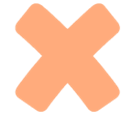 Trở về
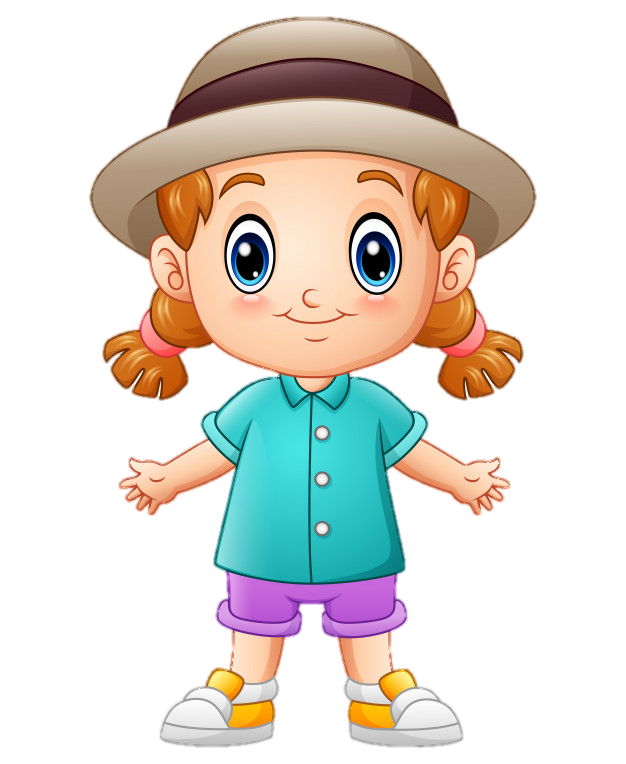 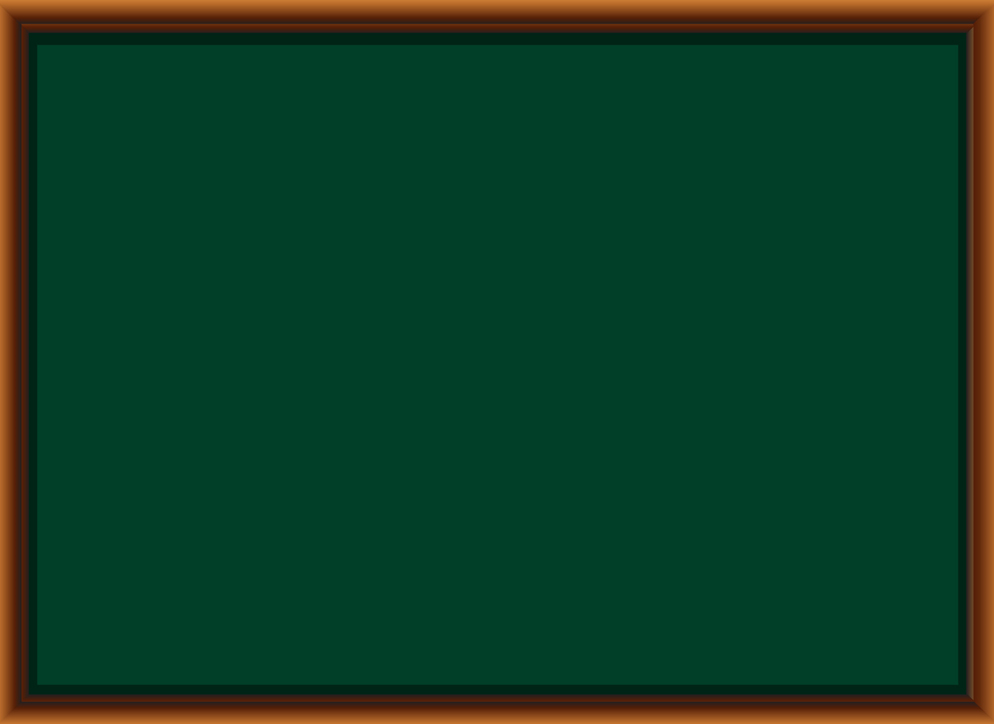 Chọn từ phù hợp và hoàn thiện từ sau:(vi….ùng, cố…..ắng, ….ữ gìn).
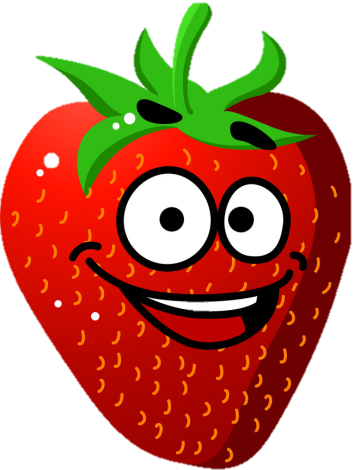 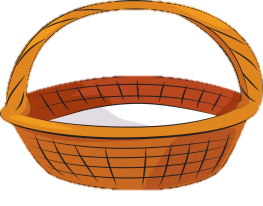 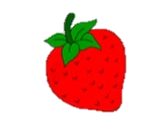 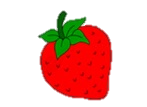 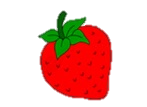 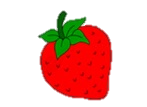 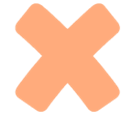 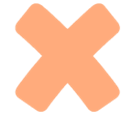 A. ch, gh, d
B. ch, g, gi
D. tr, g, gi
C.tr, g, r
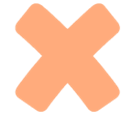 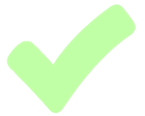 Trở về
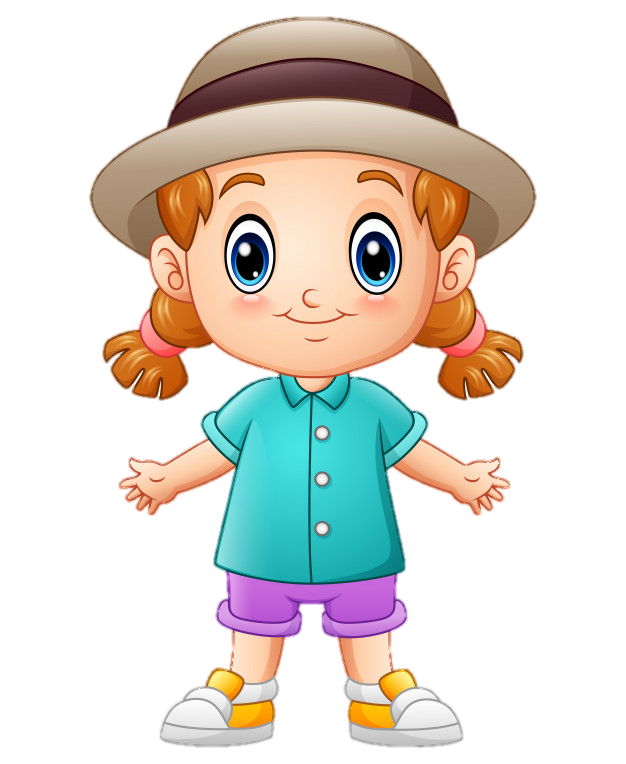 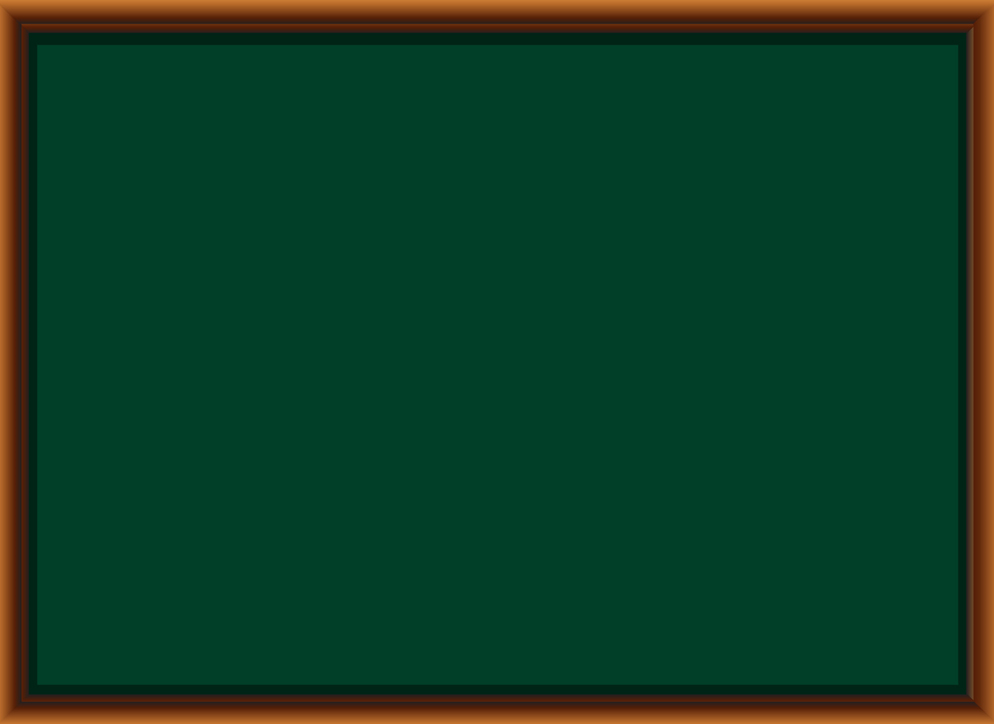 Khi đi học dưới trời nắng em cần chuẩn bị gì để bản thân không bị cảm sốt?
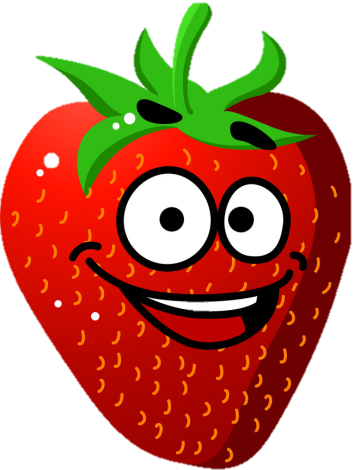 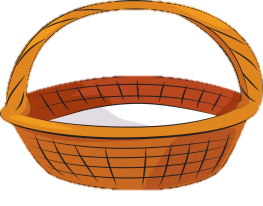 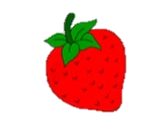 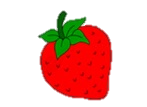 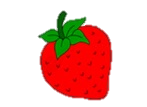 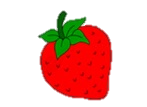 Cần đội mũ nón hoặc dầm mưa lâu bị lạnh.
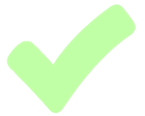 Trở về
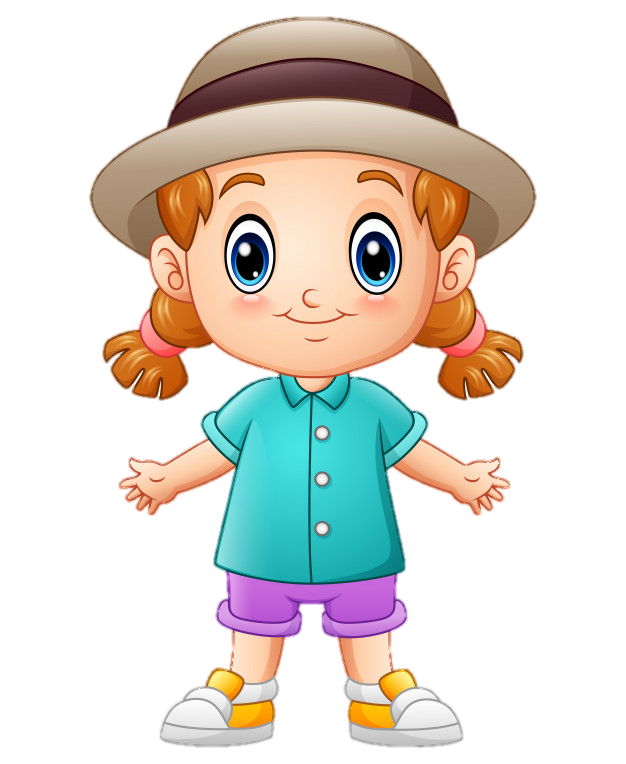 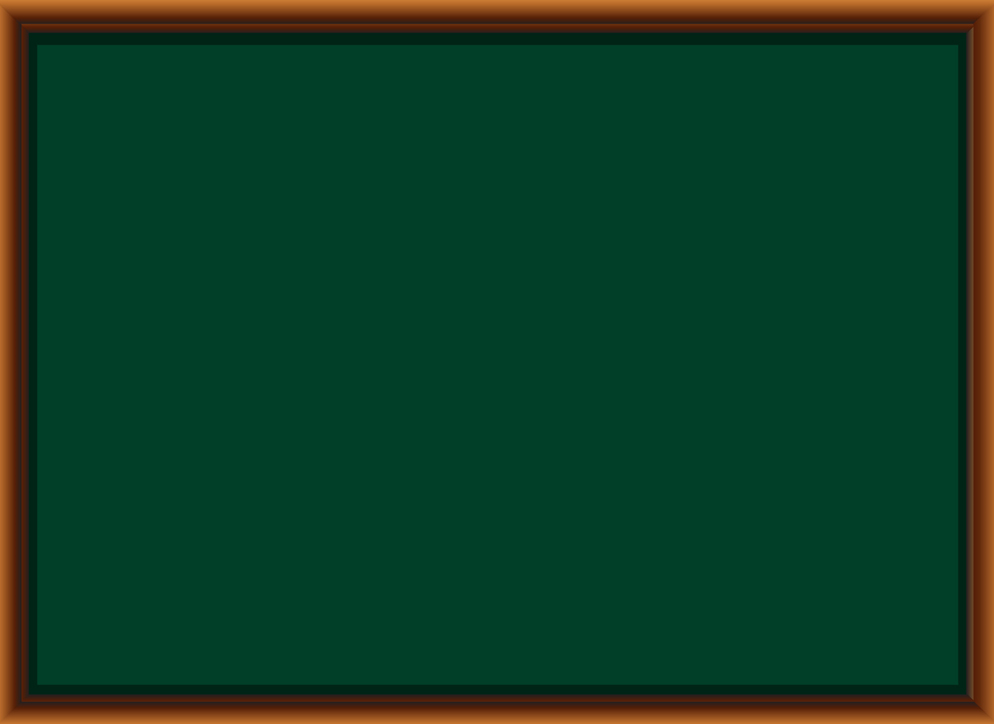 Khi gặp thầy cô hoăc bạn bè, ông bà bố mẹ khi đi học về các em cần phải làm gì?
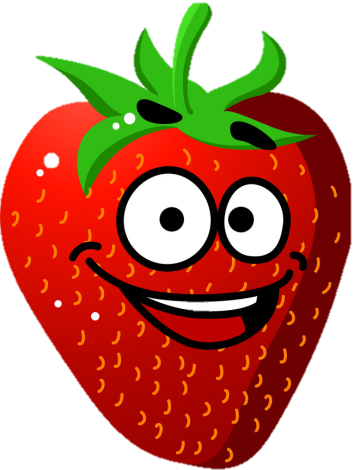 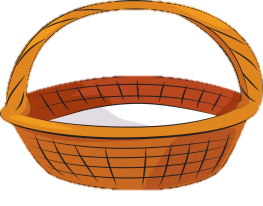 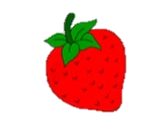 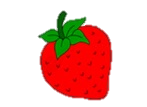 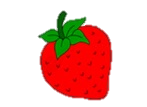 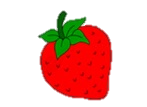 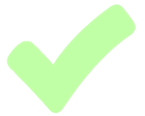 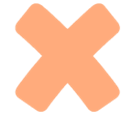 A. Tạm biệt
B. Xin chào
C.  Chào hỏi
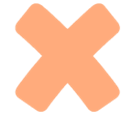 D. Kết thúc
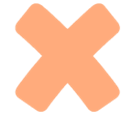 Trở về
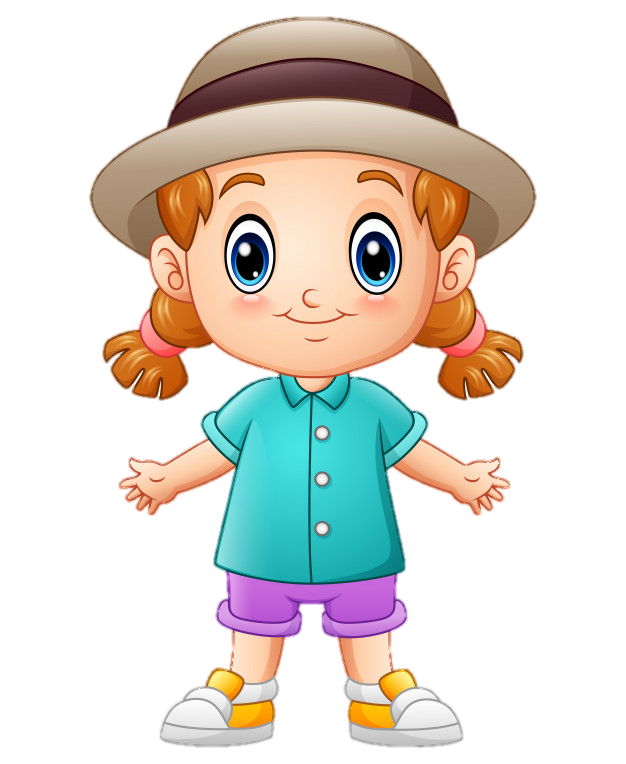 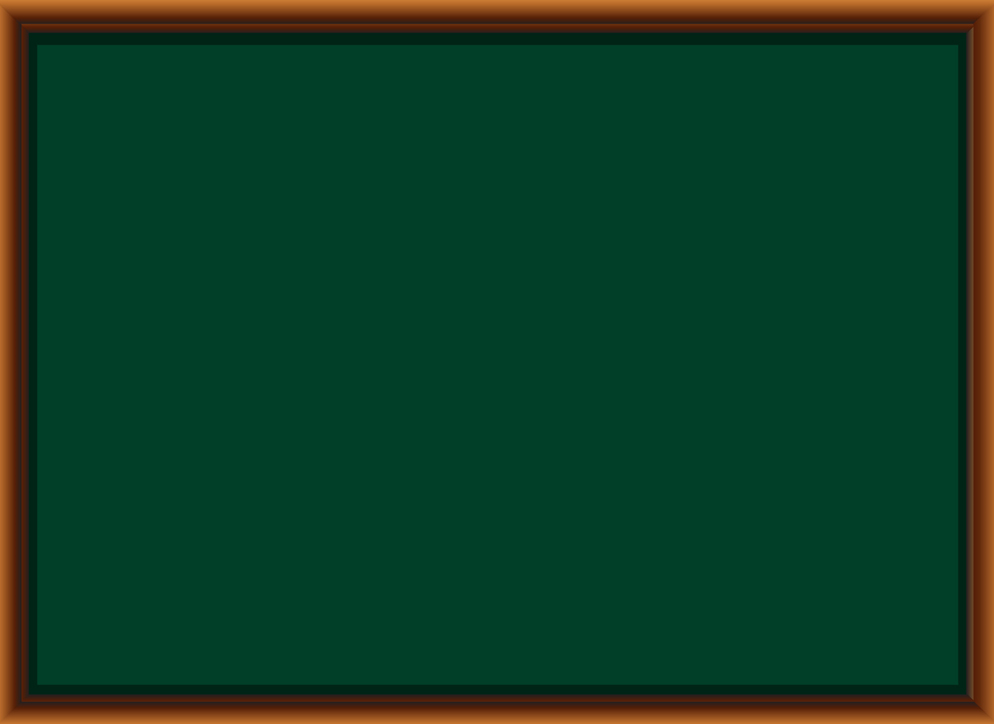 Quan sát tranh: Hai người trong tranh đang làm gì?
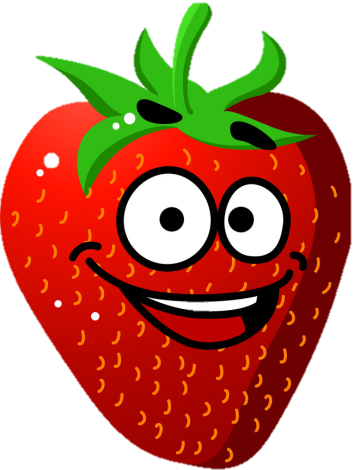 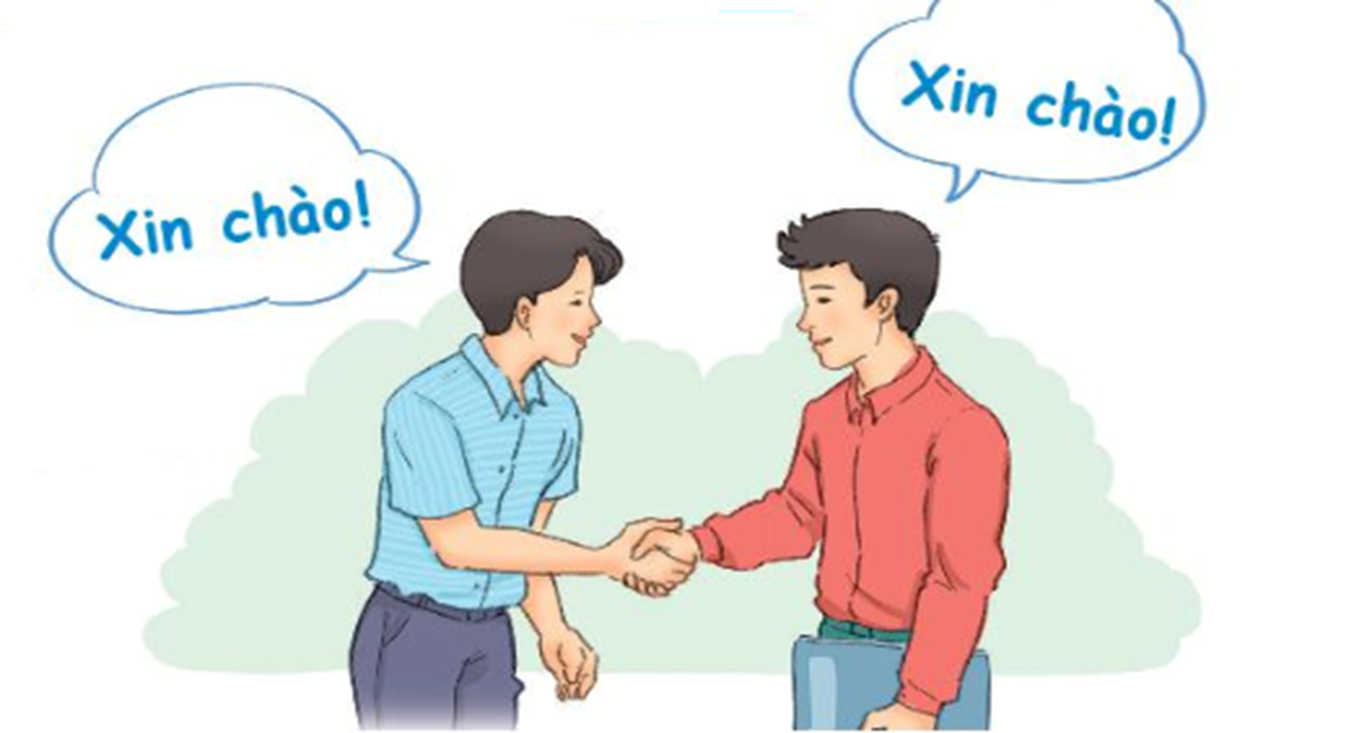 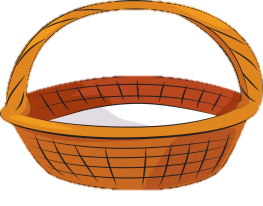 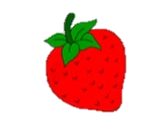 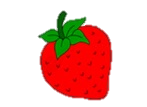 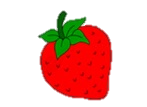 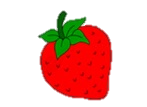 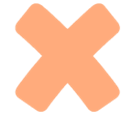 B. Lời chào
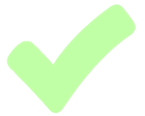 A. Bắt tay
Trở về
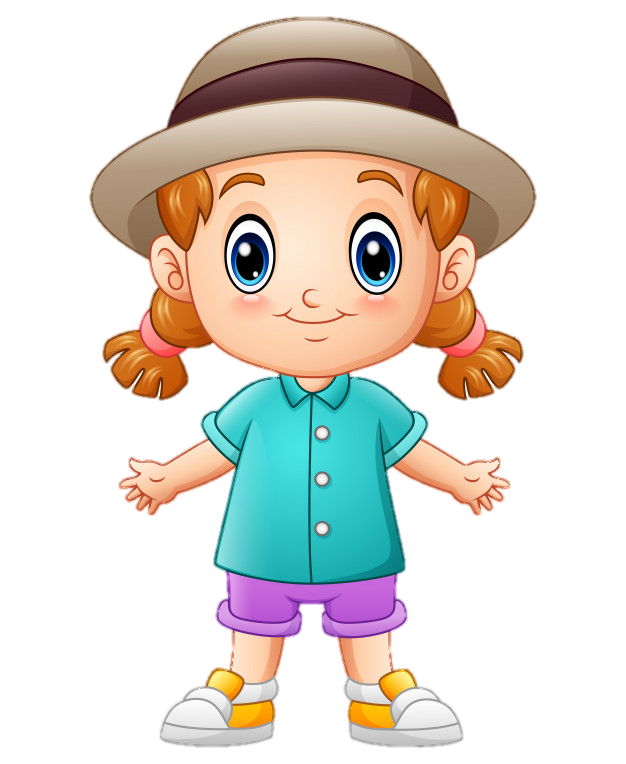 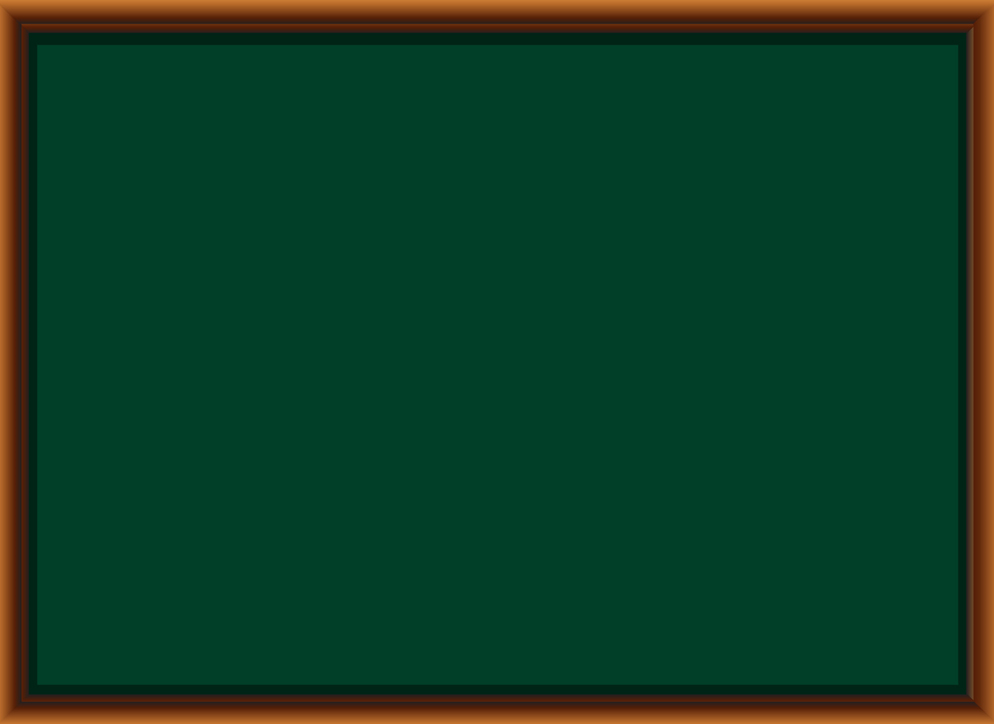 Em  thường chào những ai? Em chào như thế nào?
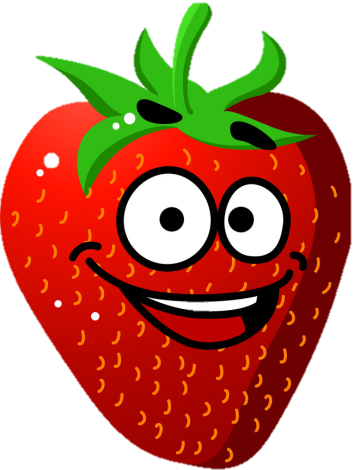 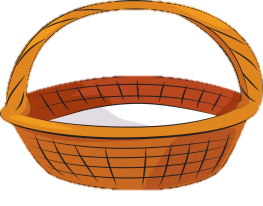 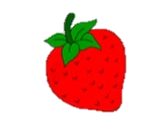 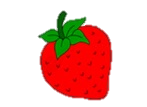 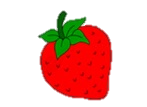 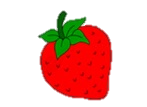 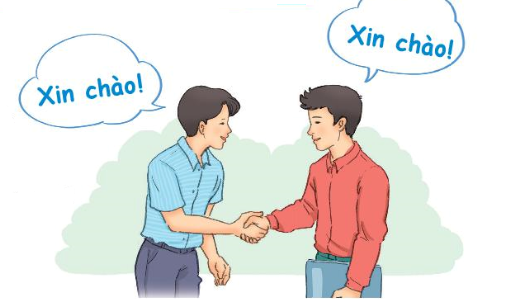 Trở về
4
ĐIỀU EM CẦN BIẾT
Bài
2
LỜI CHÀO
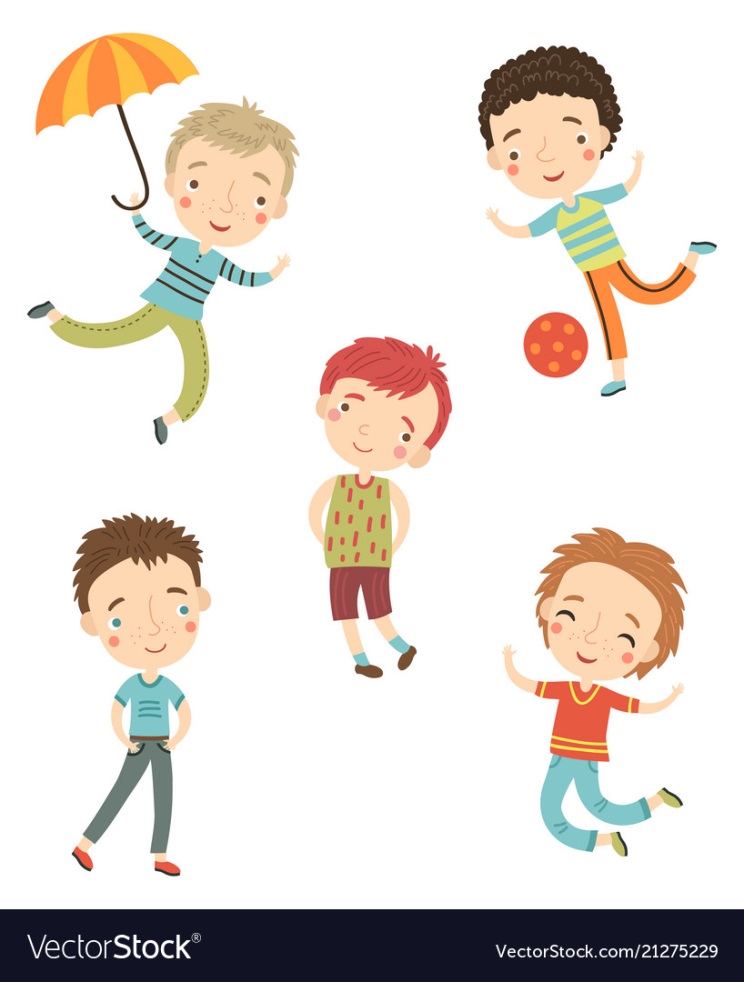 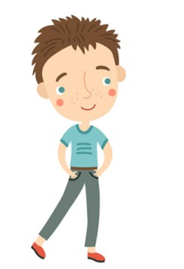 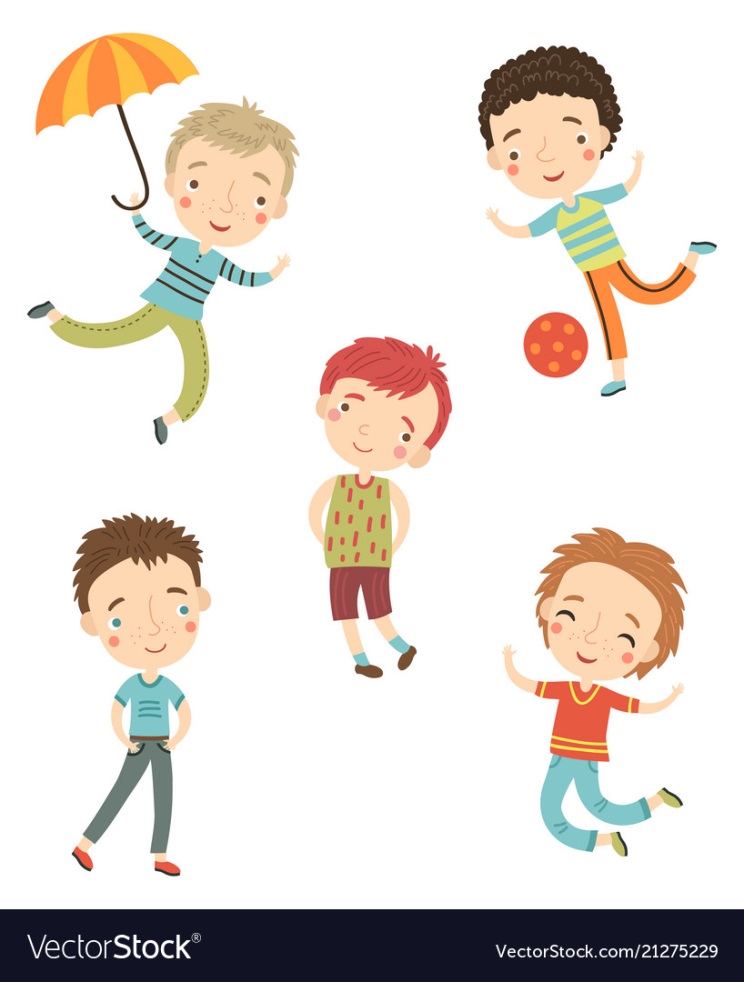 Đọc
Đọc mẫu
Lời chào
2
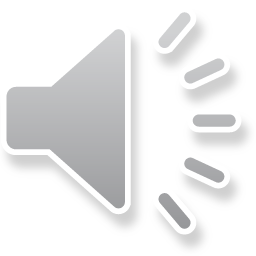 Là cơn gió mát
Buổi sáng đầu ngày
Như một bàn tay
Chân thành cởi mở.
Đi đến nơi nào
Lời chào đi trước
Lời chào dẫn bước
Chẳng sợ lạc nhà.
Ai ai cũng có
Chẳng nặng là bao
Bạn ơi đi đâu
Nhớ mang đi nhé.
Lời chào kết bạn
Con đường bớt xa
Lời chào là hoa
Nở từ lòng tốt.
Nguyễn Hoàng Sơn
Lời chào
Là cơn gió mát
Buổi sáng đầu ngày
Như một bàn tay
Chân thành cởi mở.
Đi đến nơi nào
Lời chào đi trước
Lời chào dẫn bước
Chẳng sợ lạc nhà.
1
3
Ai ai cũng có
Chẳng nặng là bao
Bạn ơi đi đâu
Nhớ mang đi nhé.
Lời chào kết bạn
Con đường bớt xa
Lời chào là hoa
Nở từ lòng tốt.
2
4
Nguyễn Hoàng Sơn
3
Tìm ở cuối các dòng thơ những tiếng cùng vần với nhau.
Thảo luận nhóm 2
ngày
trước
bao
nhà
nào
xa
tay
bước
[Speaker Notes: Đây chỉ là gợi ý GV đưa ra sau khi GV đã trả lời xong. HĐ này GV nên tổ chức thi đua trên bảng lớp hoặc bảng nhóm]
Trả lời câu hỏi
4
Lời chào được so sánh với những gì?
(Em hãy so sánh chọn 3 trong 4 sự vật sau:
Bông hoa, cơn gió, ngôi nhà, bàn tay).
Bông hoa, cơn gió, bàn tay.
b. Em học được điều gì từ bài thơ này?
Ra đường phải biết chào hỏi mọi người.
5
Học thuộc lòng hai khổ thơ  đầu
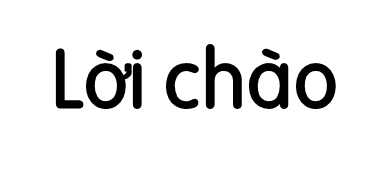 Đi đến nơi nào
Lời chào đi trước
Lời chào dẫn bước
Chẳng sợ lạc nhà.
Đi đến nơi nào
Lời chào đi trước
Lời chào dẫn bước
Chẳng sợ lạc nhà.
Đi đến nơi nào
Lời chào đi trước
Lời chào dẫn bước
Chẳng sợ lạc nhà.
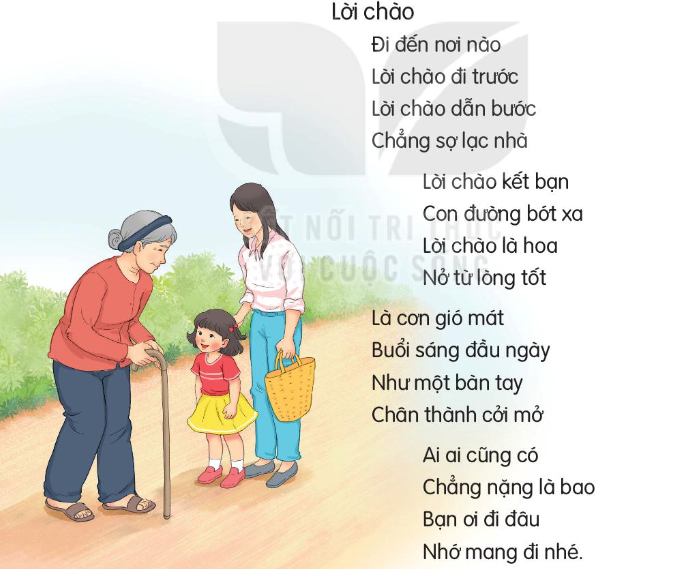 Lời chào kết bạn
Con đường bớt xa
Lời chào từ hoa
Nở từ lòng tốt.
Lời chào kết bạn
Con đường bớt xa
Lời chào từ hoa
Nở từ lòng tốt.
Lời chào kết bạn
Con đường bớt xa
Lời chào từ hoa
Nở từ lòng tốt.
Hát một bài hát về chào hỏi.
6
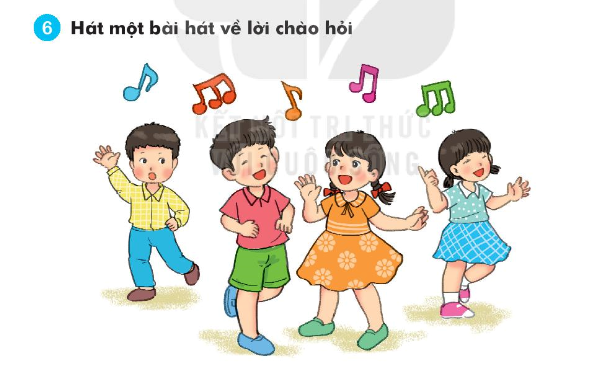 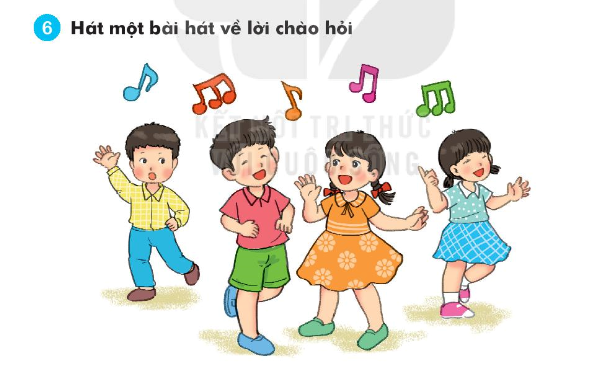 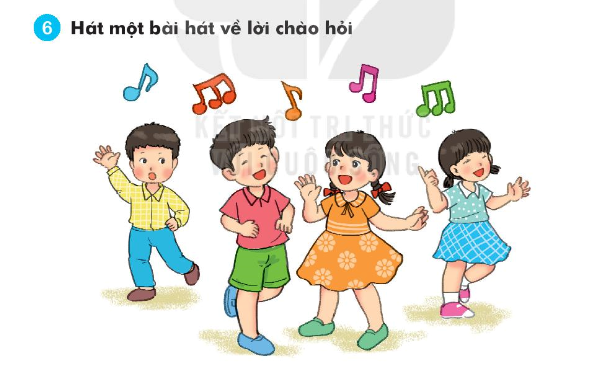 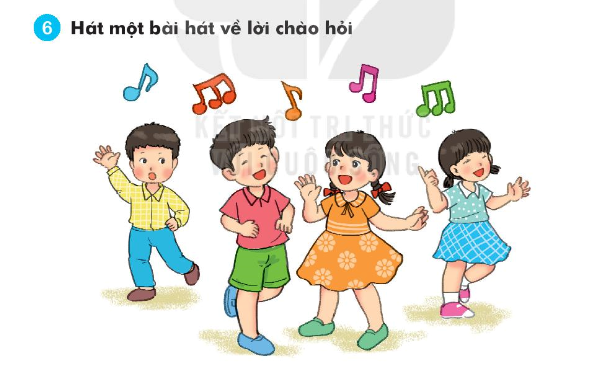 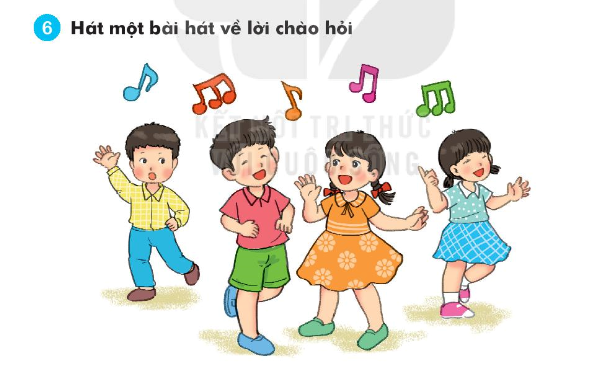 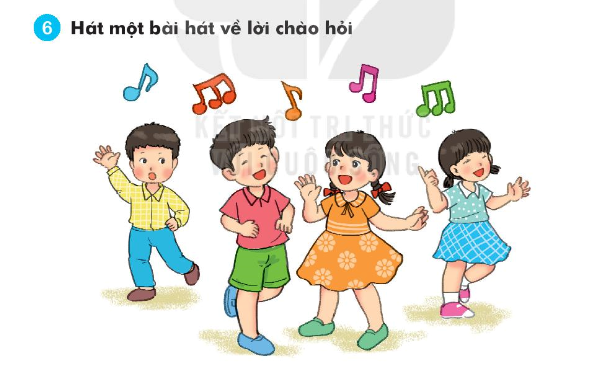 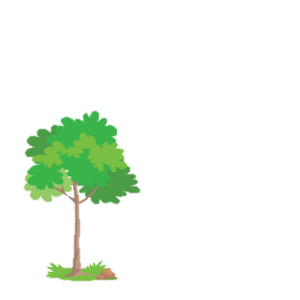 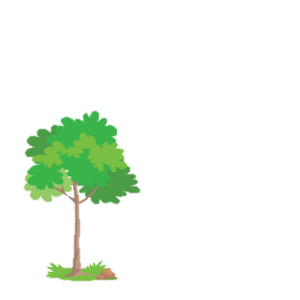 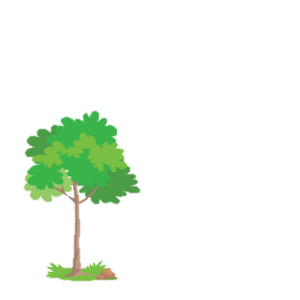 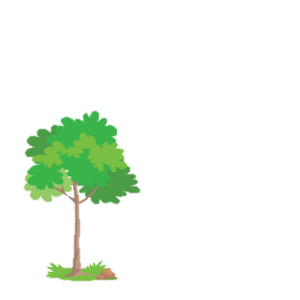 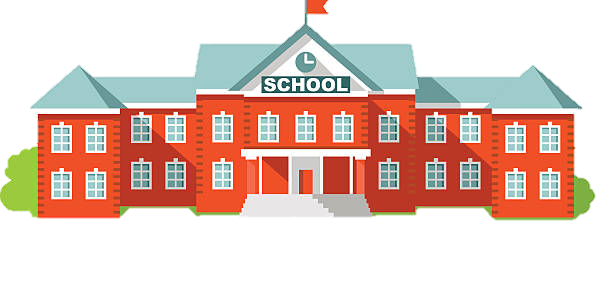 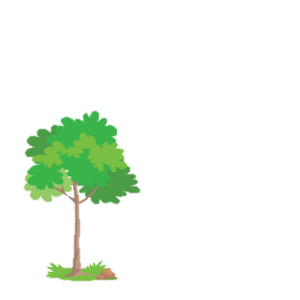 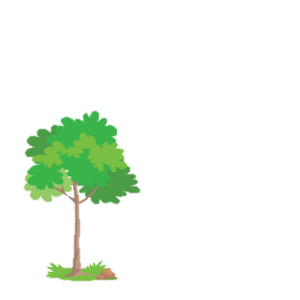 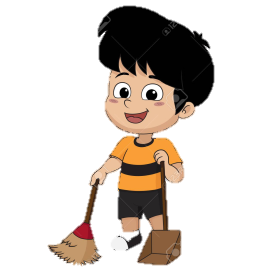 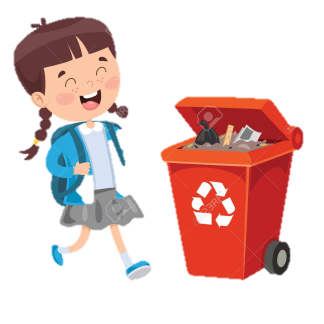 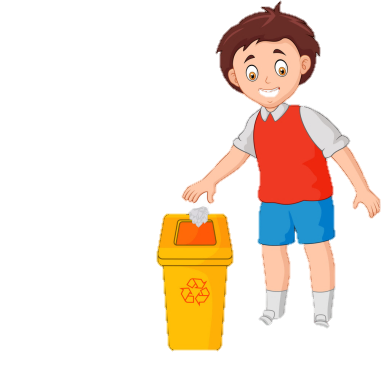 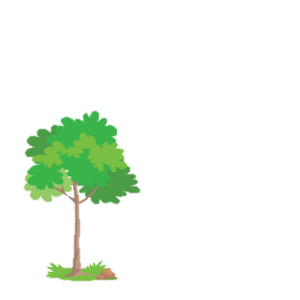 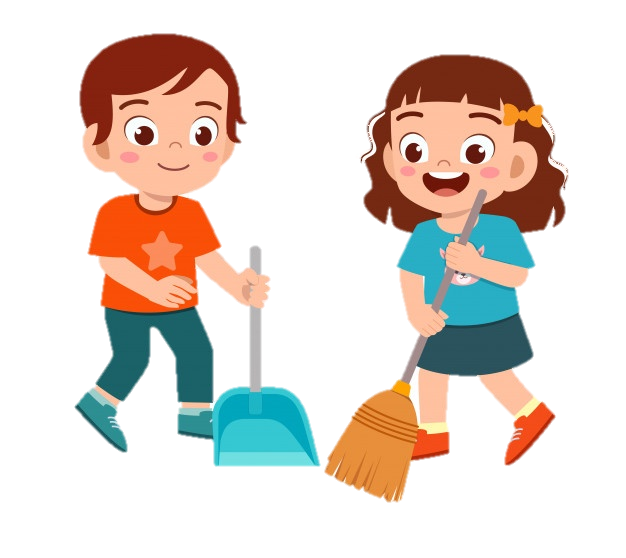 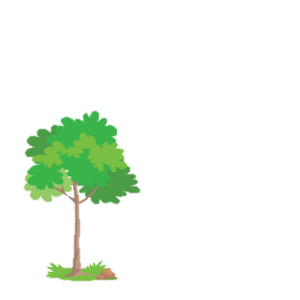 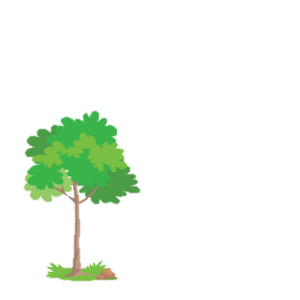 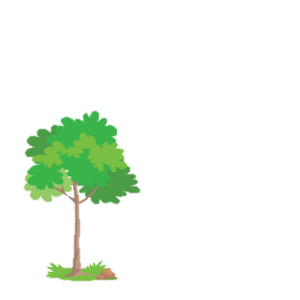 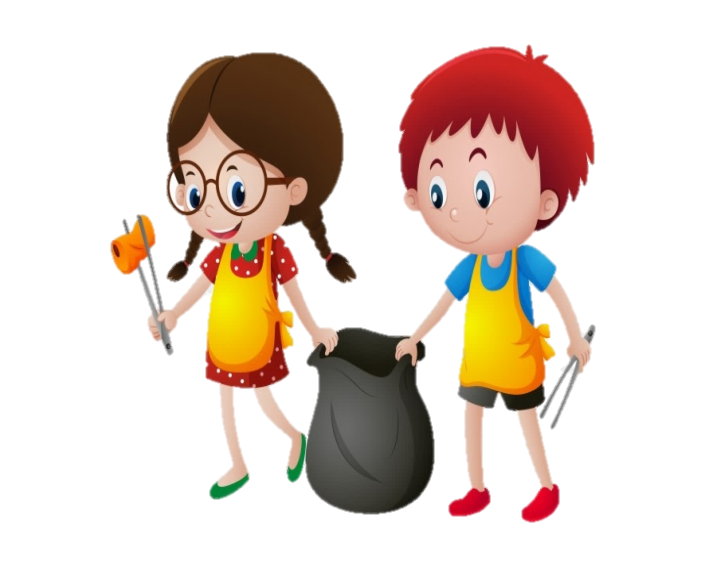 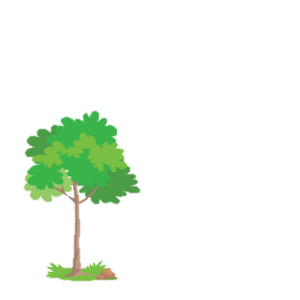 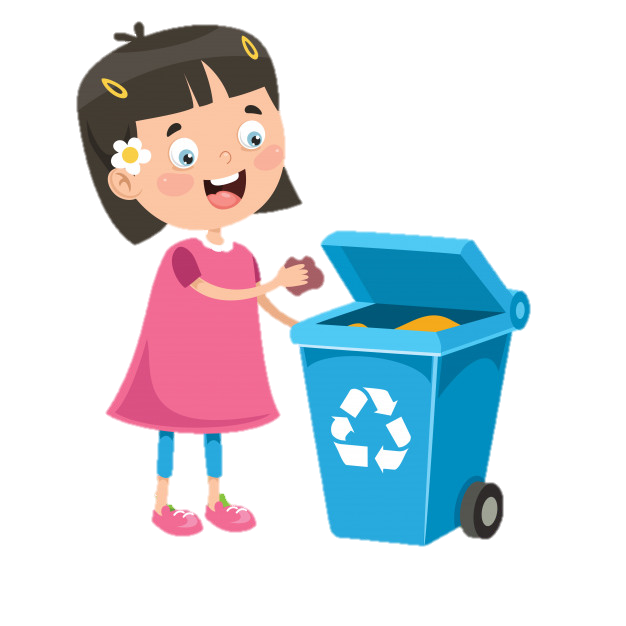 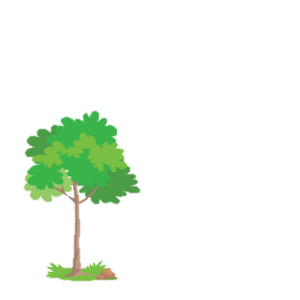 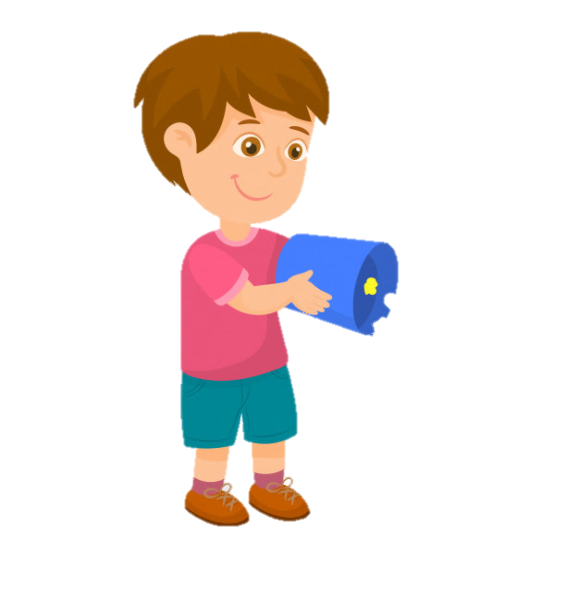 Lớp 1A1 tạm biệt các bạn hẹn gặp lại ở 
Khi mẹ vắng nhà:  về nhớ học bài nhé